Lineare Ungleichung in zwei Variablen graphisch bestimmen
Graphisches Lösungsverfahren
Schritt 1: Forme die Ungleichung nach y um.
Graphisches Lösungsverfahren
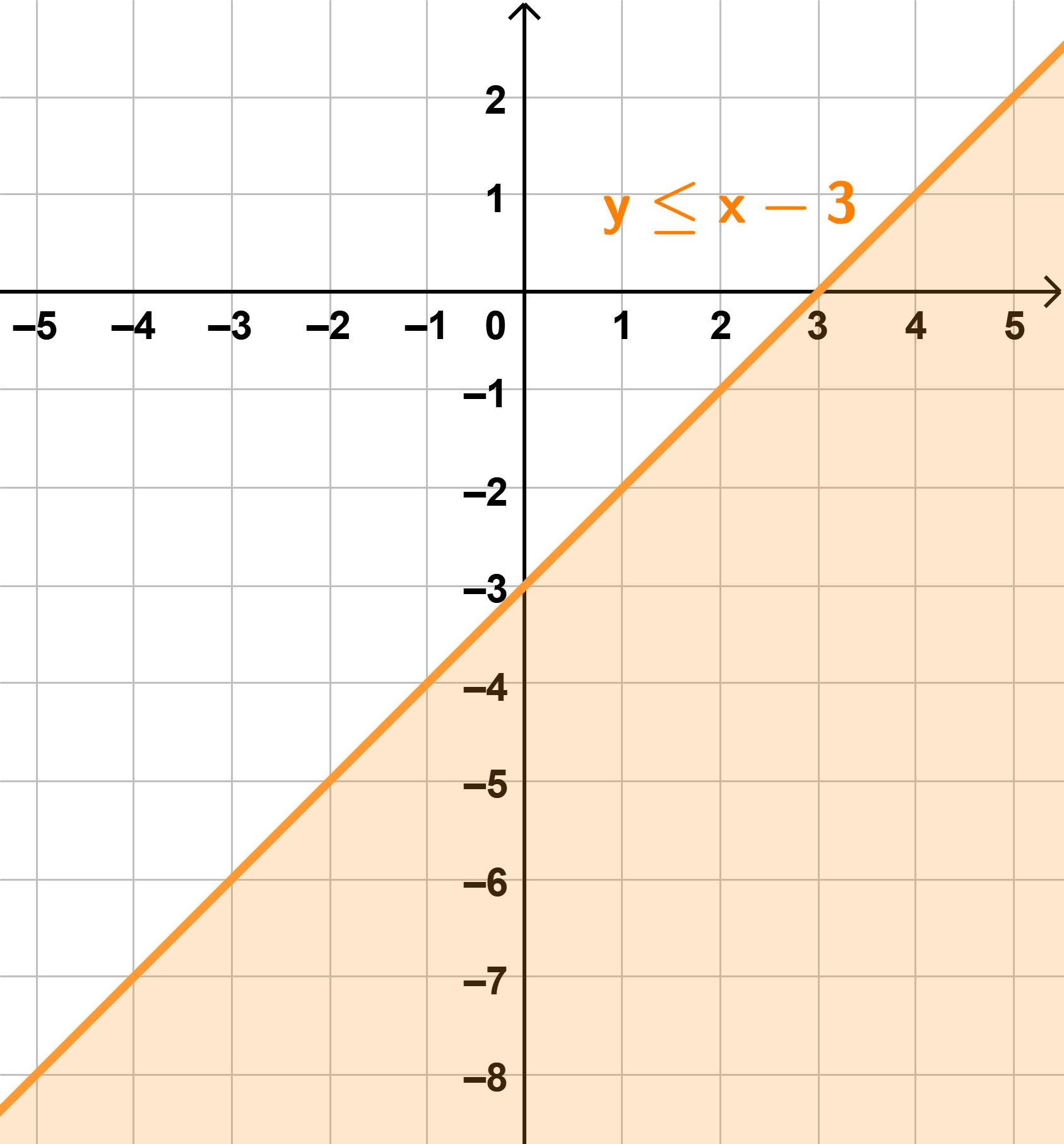 Zusammenfassung
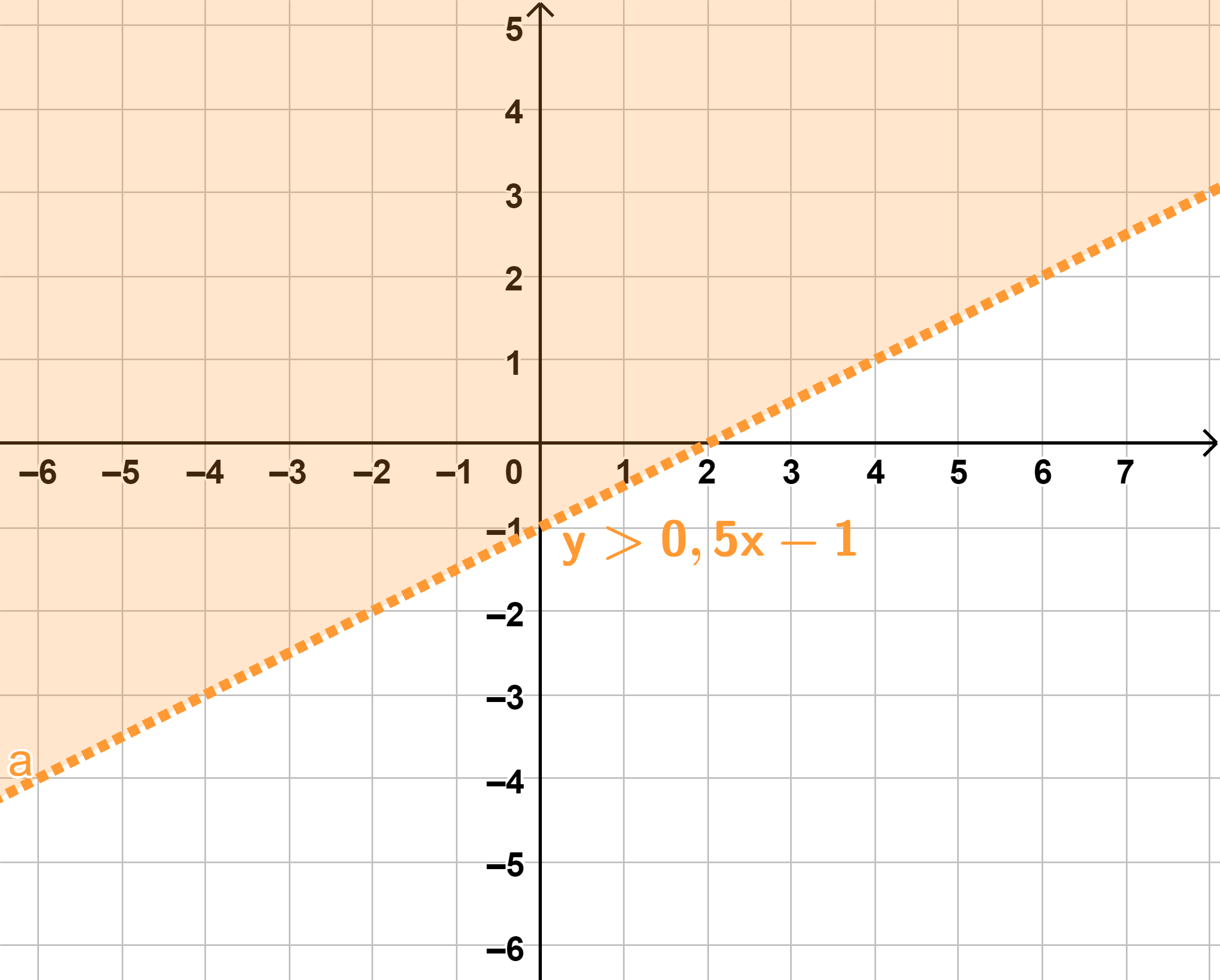 Bsp. 1a) Bestimme die lineare Ungleichung in zwei Variablen.
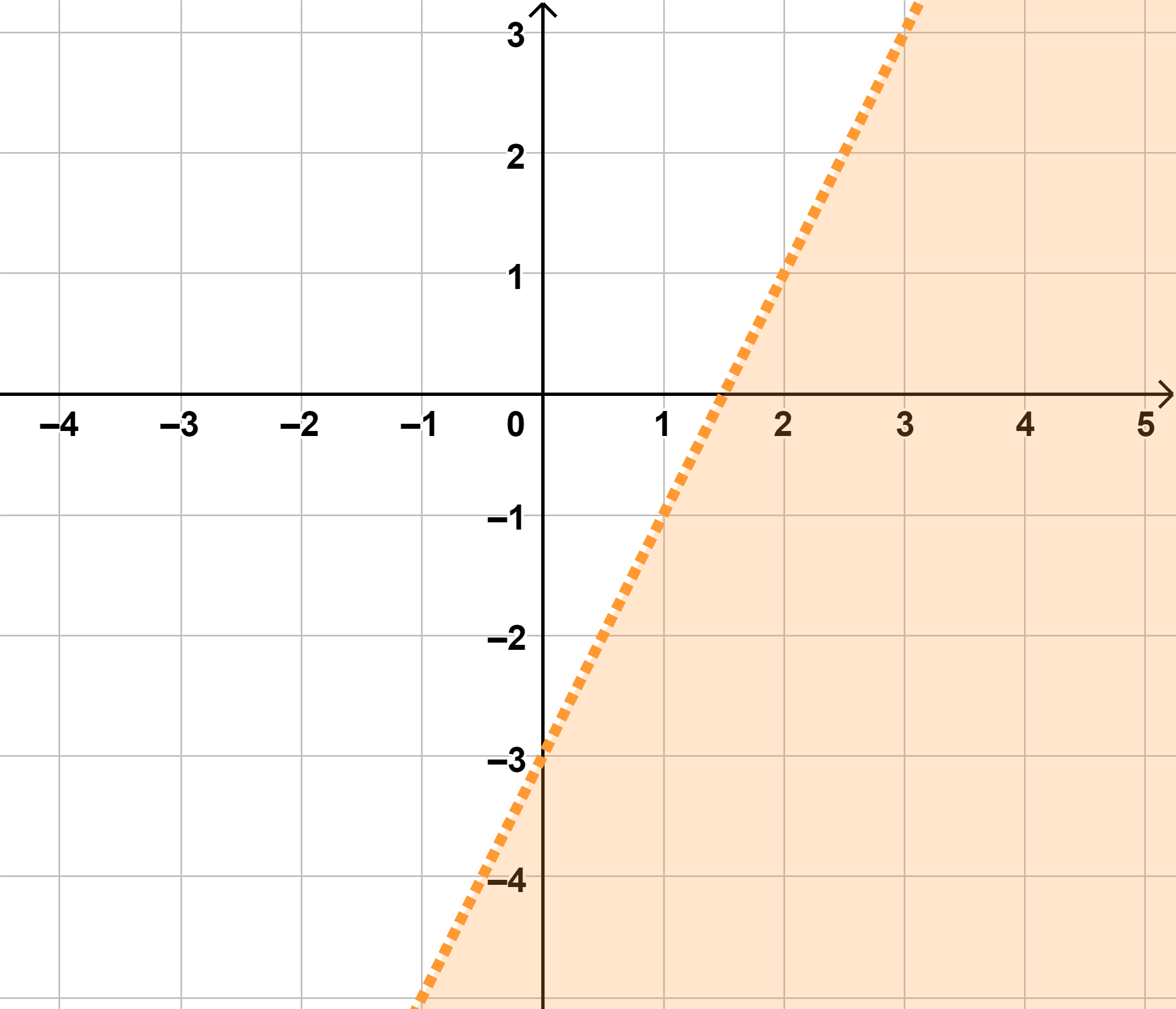 Bsp. 1b) Bestimme die lineare Ungleichung in zwei Variablen.
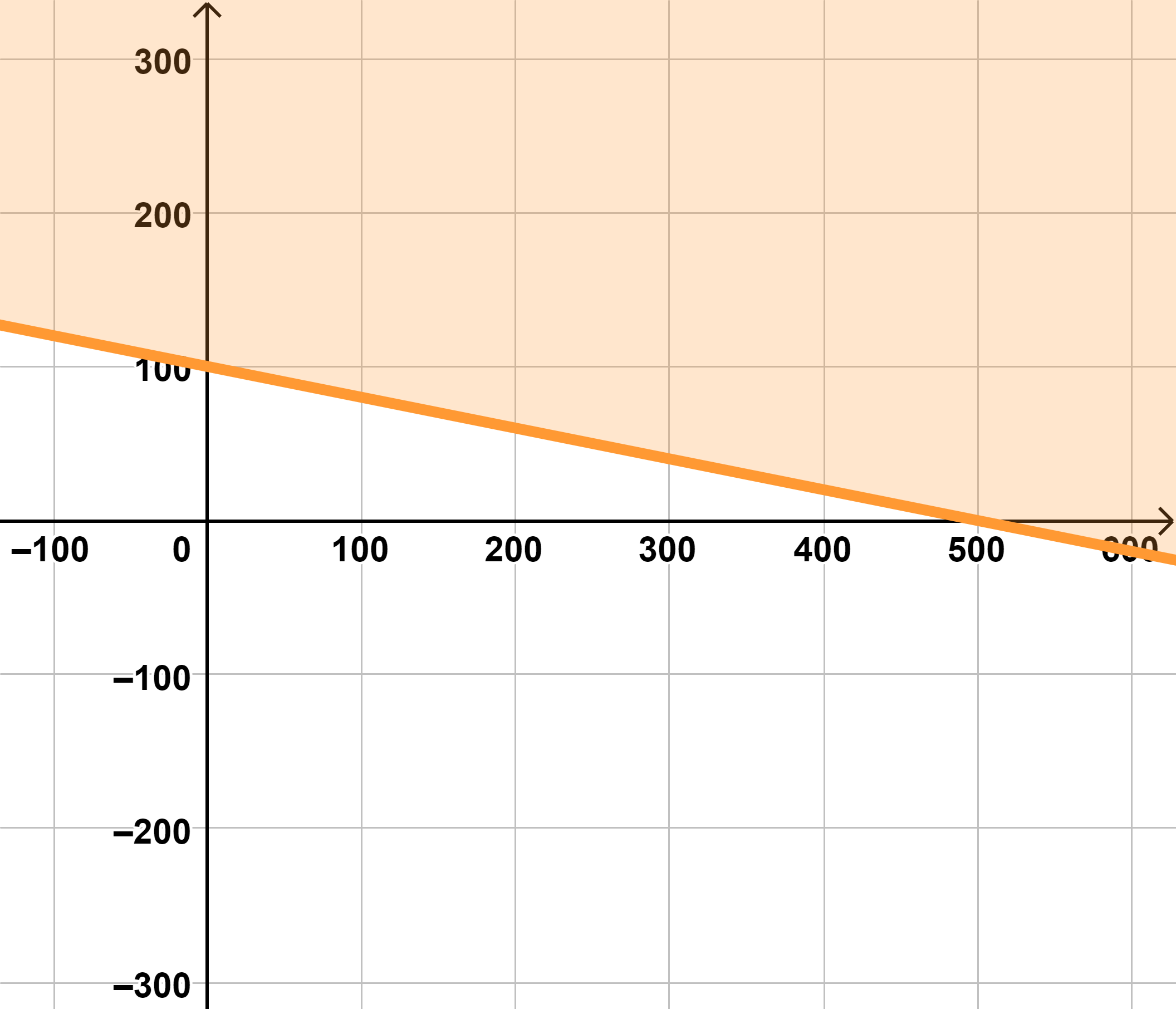